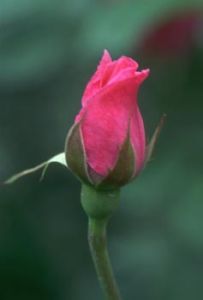 সবাইকে স্বাগতম
শিক্ষক পরিচিতিঃ
মোঃ ফেরদৌস আলম
তেতুলিয়া, পঞ্চগড় ।
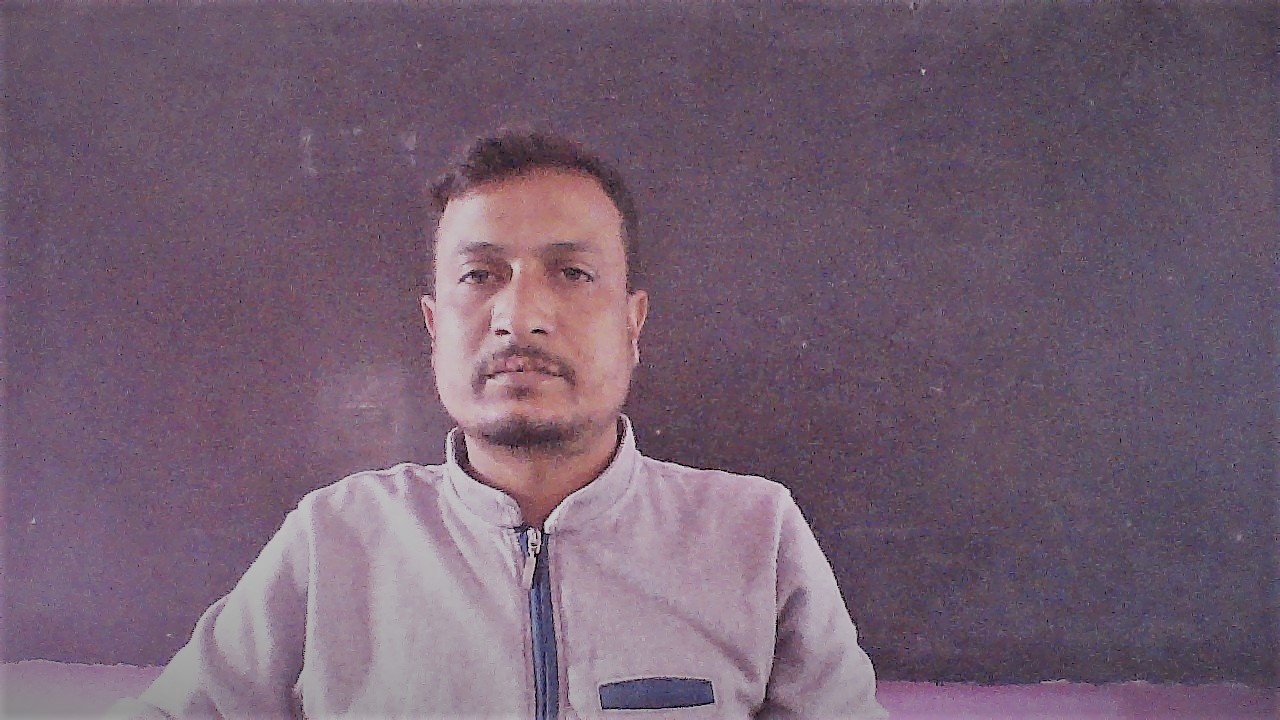 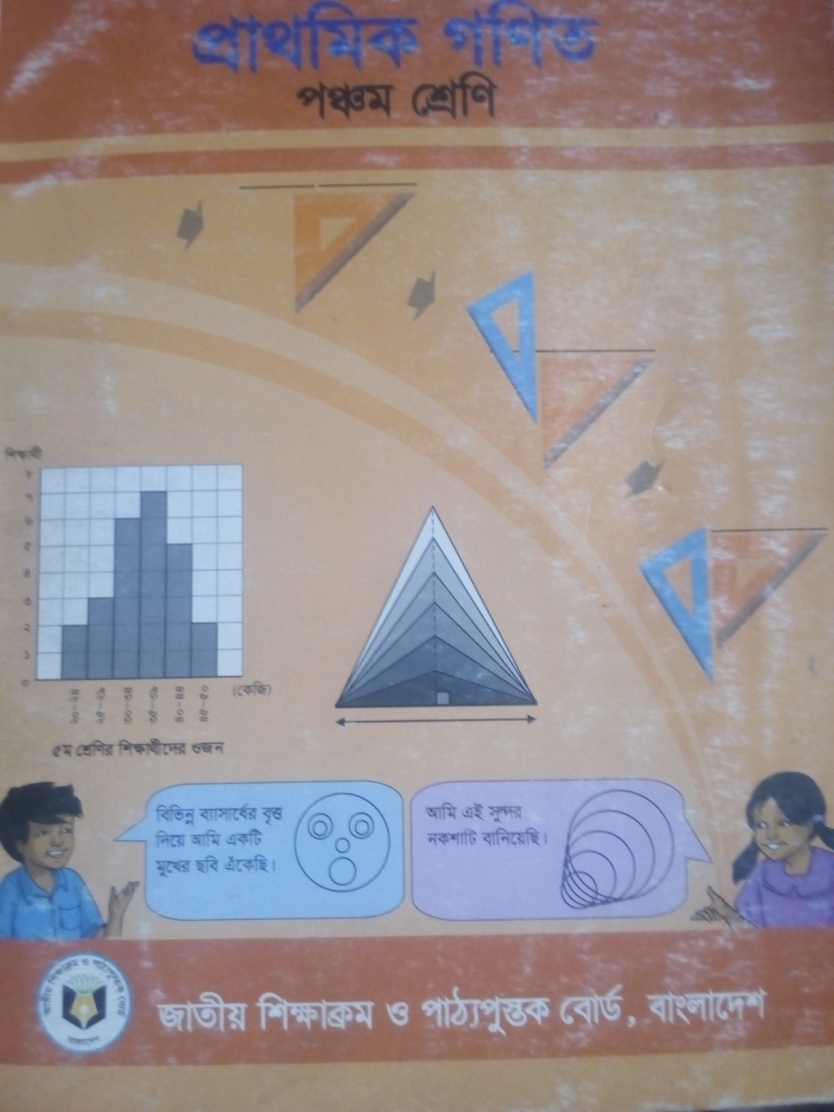 শ্রেণিঃ ৫ম
বিষয়ঃ গণিত
অধ্যায়ঃ ২ 
পাঠের শিরোনামঃ ভাগ
শিখন ফল
১৩,১,১ ও২ – অনূর্ধ পাঁচ অঙ্কের সংখ্যাকে দুই ও তিন সংখ্যা দ্বারা ভাগ  করতে পারবে।

১৩,২,১ও২ – ১০ বা ১০০ দ্বারা একক বা দশকের ঘরে শূন্য যুক্ত পাঁচ অঙ্ক বিশিষ্ট কোন সংখ্যাকে সহজ পদ্ধতিতে ভাগ করতে পারবে।
নিচে লক্ষ্য করঃ
২
২৪৫
৬৯৭৩৮
৪৯০
২০৭
আজ আমরা ভাগ সম্পর্কে শিখব
এখানে লক্ষ্য করঃ
২৪৫   ৬৯৭৩৮
২৪৫  ৬৯৭৩৮
    ৪৯০
       ২০৭৩
       ১৯৬০
           ১১৩
২৮৪
  ৬৯৭৩৮
    ৪৯০
      ২০৭৩
      ১৯৬০
          ১১৩৮
           ৯৮০
           ১৫৮
২৮
২
৪৯০
২০৭
উত্তর যাচাই
নিচের সূত্র অনুযায়ী ভাগ যাচাই করে দেখি---------
ভাজ্য
ভাজক
ভাগফল
ভাগশেষ
২৪৫
২৮৪
১৫৮
৬৯৭৩৮
উত্তরঃ সঠিক
সহজ পদ্ধতিতে ভাগঃ
এখানে নিচের বক্সটি লক্ষ্য করঃ
১০
    ২৪২
২৪১২
  ২০
     ৪১
     ৪০
        ১২
        ১০
         ২
২৪ ১
২
১০
২৪১ ভাগফল
এবং ২ ভাগশেষ
যেহেতু ভাজকের ঘরে ১টি শুণ্য আছে তাই ভাজকের ঘরে যতটি শুণ্য থাকবে তত ঘর আমরা বাদ দিব।
মূল্যায়ন
দলীয় কাজ
দল নং--১
৯পৃষ্ঠার কাজ -১ এর ১ও২ নং
দল নং --২
৯পৃষ্ঠার কাজ -৪ এর ৫ও৬ নং
বাড়ির কাজ
১১ পৃষ্ঠার ১ এবং ২নং  ও ৩নং এর সম্পুর্ন অংশ বাড়ি থেকে করে নিয়ে আসবে।
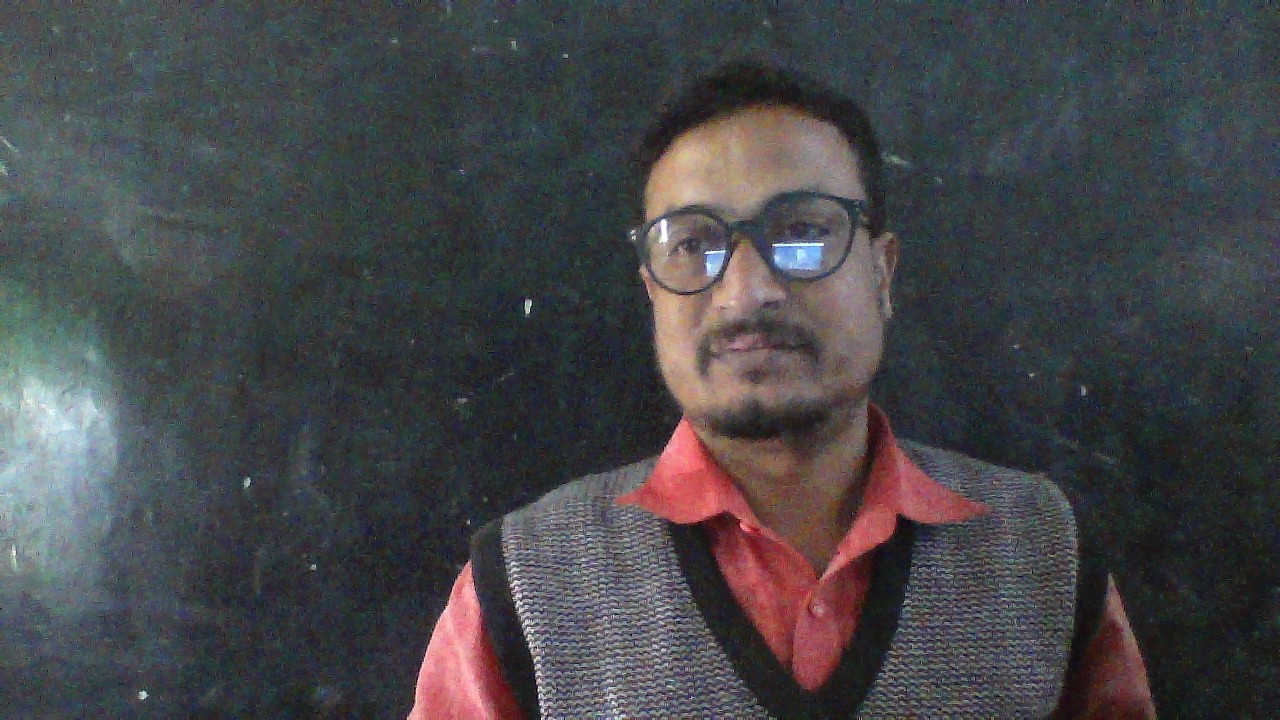 সবাইকে ধন্যবাদ